Бишкек шаарындагы Т. Сатылганов атындагы №69 окуу-тарбия комплекс-гимназиясыАта-энелер чогулушу
Каралуучу маселелер:
Мектептин ишмердүүлүгү .
2020-2021-окуу жылынын жетишкендиктери.
Кошумча акы төлөп окутуу.
“Күндөлүк” электрондук системасы.
Ар түрдүү маселелер.
Мектептин 
ишмердүүлүгү
мектептердин ишмердүүлүгүнүн рейтинги
Бишкек шаарында 2020-2021-окуу жылынын жыйынтыгы менен мектептердин ишмердүүлүгүнүн рейтинги чыгарылып, гимназиябыз алдыңкы 5 мектептин катарына кирди.
  Рейтинг алтын тамга, 9-класстардын өзгөчө үлгүдөгү күбөлүк, шаардык, республикалык олимпиада, проектик иштер, шаардык, республикалык деңгээлдеги иш-чаралырдын жыйынтыгы менен чыгарылат.
«Келечек» мектеби
«Келечек» мектеби долбооруна республикадан 10 мектеп кирген. Бишкек шааарынан биздин гимназия. Бул долбоордун алкагында окуу кабинеттерине, мектептин айрым аймактарына видео көзөмөл коюлат. Химия, физика, биология кабинеттерине лабораториялык иштерди өткөрүүгө керектүү куралдар, эмеректер, информатика кабинети компьютерлер жана эмеректер менен жабдылат.
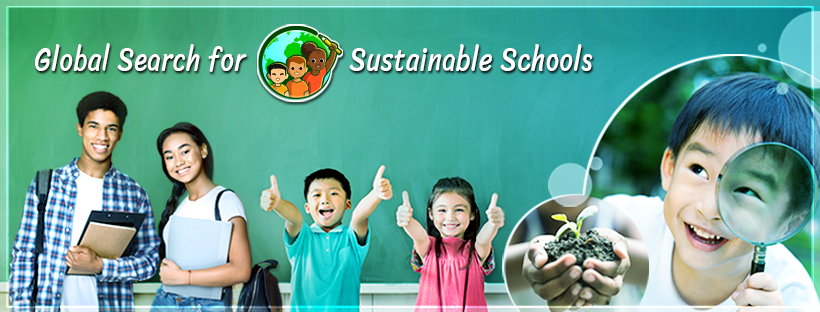 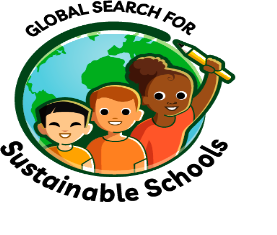 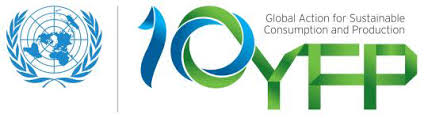 “ Туруктуу мектептерди глобалдык издөө” демилгесинин ишмердүүлүгүнүн маалыматы
Демилге  дүйнөнүн 9 өлкөсүндө жүргүзүлүүдө. Глобалдык экологиялык стратегиялар институту тарабынан ишке ашырууга мүмкүн болду. 
Туруктуу жашоо жана билим берүү программасы Бириккен Улуттар уюму айлана –чөйрөнү коргоо боюнча 10 жылдык туруктуу керектөө жана өндүрүү  программаларынын алкагындагы 6 программанын бири. 
 КР  «Туруктуу мектептерди глобалдык издөө» демилгени КРнын экология жана климат боюнча Мамлекеттик комитетинин жетекчилиги менен Кыргыз Республикасынын Билим берүү жана илим министрлиги, Кыргыз билим берүү академиясы , билим берүү мекемелери  ж.б. менен биргеликте ишке ашууда.
Республика боюнча кароо-сынак жүргүзүлүп,натыйжада, Нарын районундагы Түгөлбай уулу Усупбек орто мектеби, Бакай-Ата районундагы  Жунусов Баратбай атындагы орто мектеби жана Ысык-Ата районун дагы Буденовка орто мектептери  сынактан тандалып алынды. Кыргызстан  боюнча  4 мектептин бири болуп   Т.Сатылганов атындагы  №69 окуу-тарбия комплекс-гимназиясы тандалып, 2019-жылдын декабрь айынан бери “ Туруктуу мектептерди глобалдык издөө” демилгеси менен кызматташтыкта тыгыз иш жүргүзүлдү. Демилгенин алкагында окуу –тарбия процессинде иш-чаралар алып барылды. Мектептин инфраструктурасына өзгөрүүлөр жүргүзүлдү.
Оранжереядагы жаңы жашылдандыруу
Мектептин оранжереясын кайрадан  калыбына  келтирүү жана  жашылдандыруу иштери уланууда. Жаңы өсүмдүктөрдүн түрлөрү отургузулуп, күн коллектору орнотулду.
“ Ачык асман алдындагы класс ”
“ Ачык асман алдындагы классы ”  мектептин  ортосундагы аянтчага  уюштурулду. Ийне жалбырактуу өсүмдүктөрдүн  түрлөрү , бадалдар өсүмдүктөрү , көп жылдык чөп өсүмдүктөрү отургузулду .  Биология, табият таануу , көркөм өнөр, технология ,  чет тил (немец, англис, кытай, корей ) орус тили жана адабияты предметтери сабак өтүшөт. Ар түрдүү экологияга байланышкан иш-чаралар өтүлөт .
“ Келечек”  аллеясы
“Туруктуу мектептерди глобалдык издөө” демилгесинин алкагында  биздин мектептин «Келечек»  аллеясы  
2020 –жылы  24 –декабрында негизделген. Спорттук чуркоо жолунун эки тарабына  жалпы 131 ийне жалбырактуу көк карагайлардын көчөттөрү  отургузулду. Ар бир карагайдын түбүнө тамчылап суугаруу системасы орнотулду. “ Келечек”  аллеясына   мектептин ата- энелери, педагогикалык жамаат, 4, 8,9,10,11 – класстардын  окуучулары  активдүү катышып, карагайлар  отургузулду.
«Туруктуу мектептерди глобалдык  издөө” демилгесинин   алкагында
 «Келечек» аллеясы
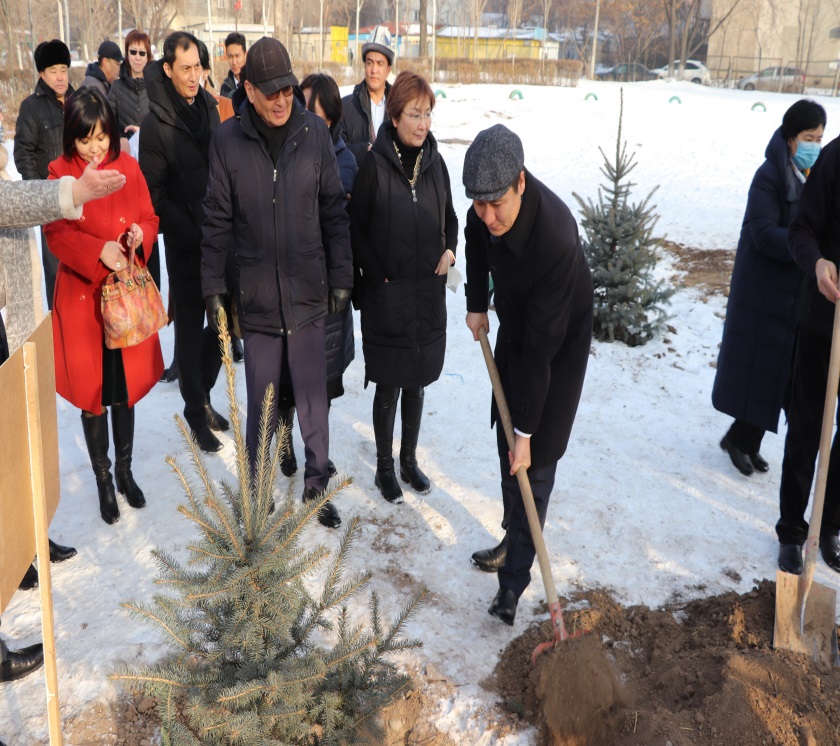 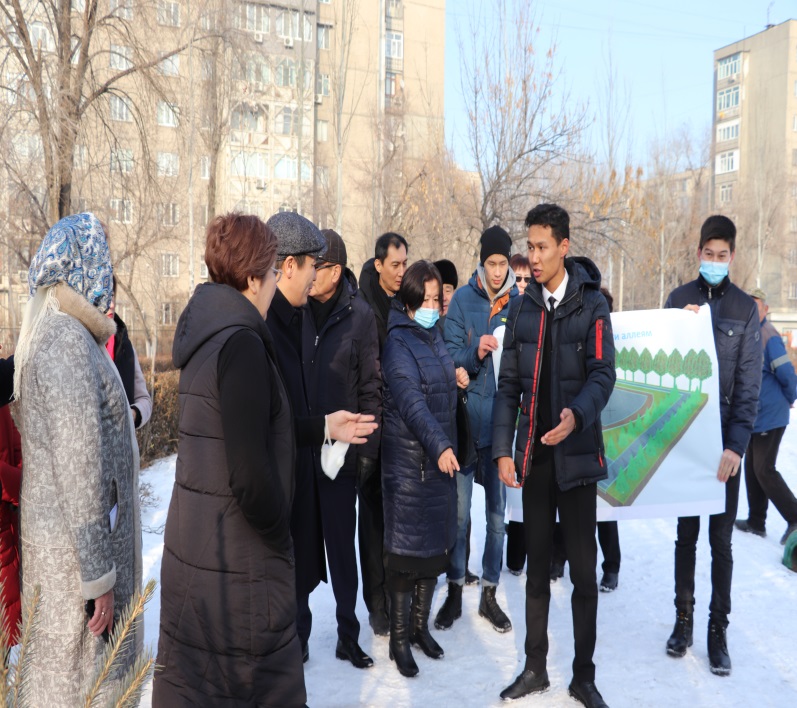 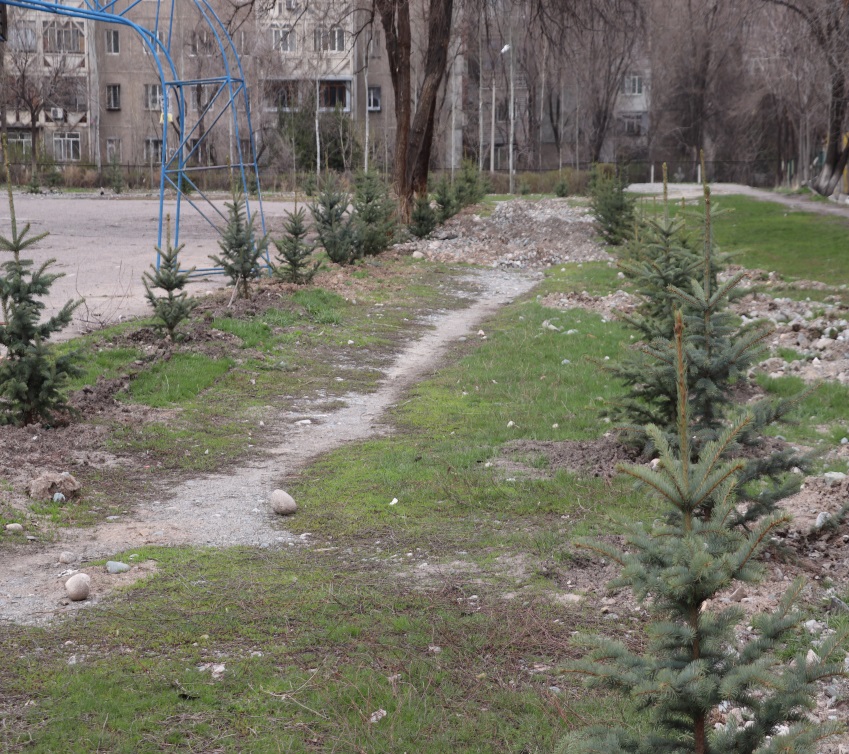 131 карагай, 264 900 сом
«Ак кайың» бакчасы
Ушул эле демилгенин алкагында мектептин айланасындагы бош аянттарга жашылдандыруу иштери жүргүзүлүдө. Ушул жагдайда 27-март 2021-жылы «Ак кайың» бакчасына демөөрчү «Нур» телеком тарабынан 90, ата-энелер тарабынан 45 ак кайың көчөтү отургузулуп, тамчылатып суугаруу механизмдери туташтырылды.
“ Туруктуу мектептерди глобалдык  издөө” демилгесинин   Ак  кайың бакчасы
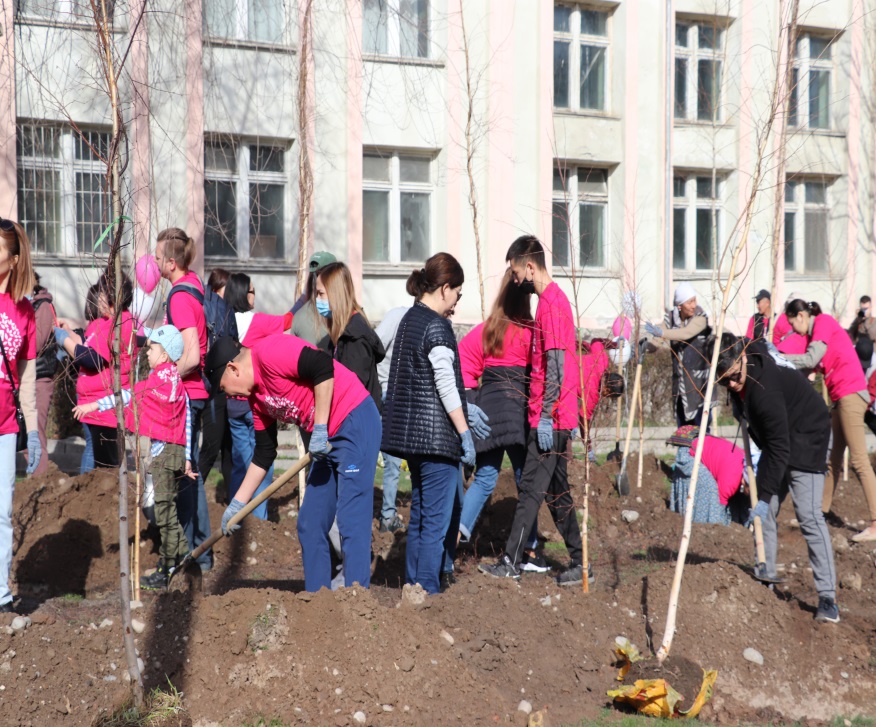 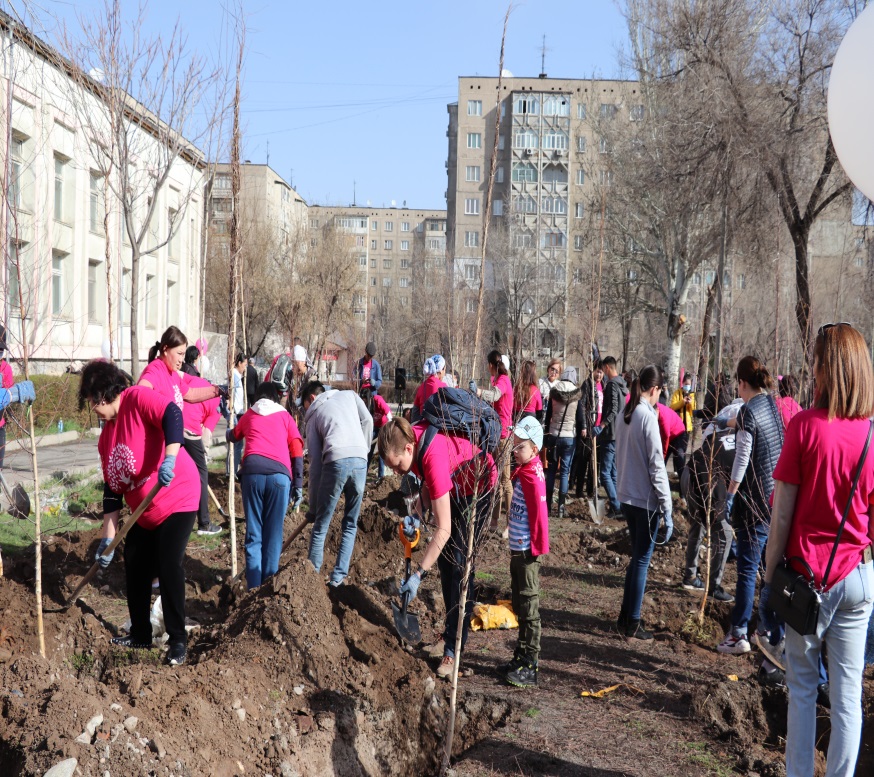 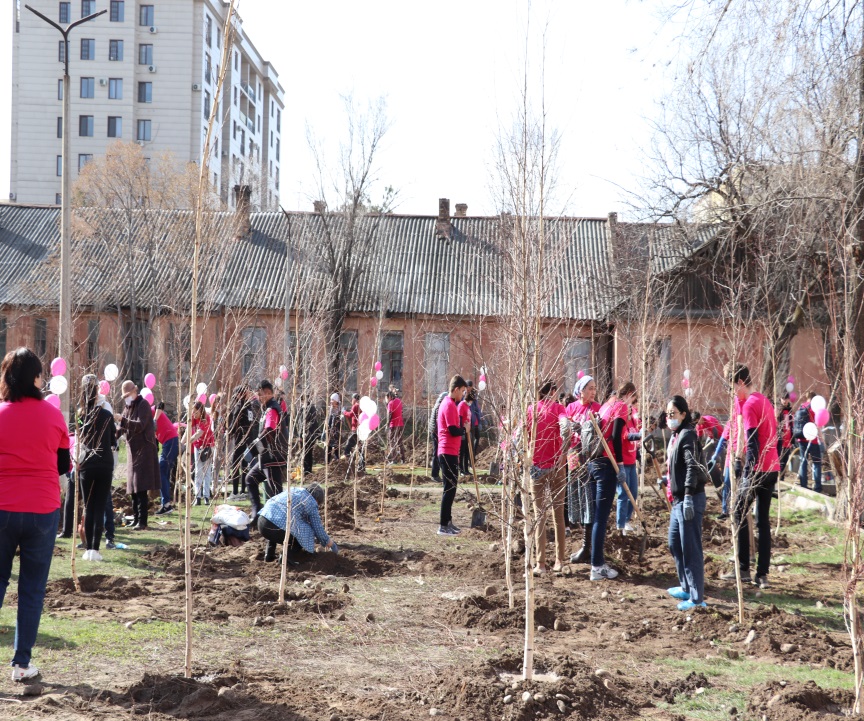 178 930 сом
“Шыктуу балдар” жана чет тилдери боюнча маалымат
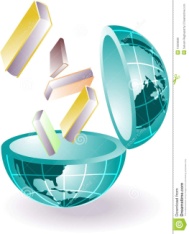 Предметтик олимпиада -2021
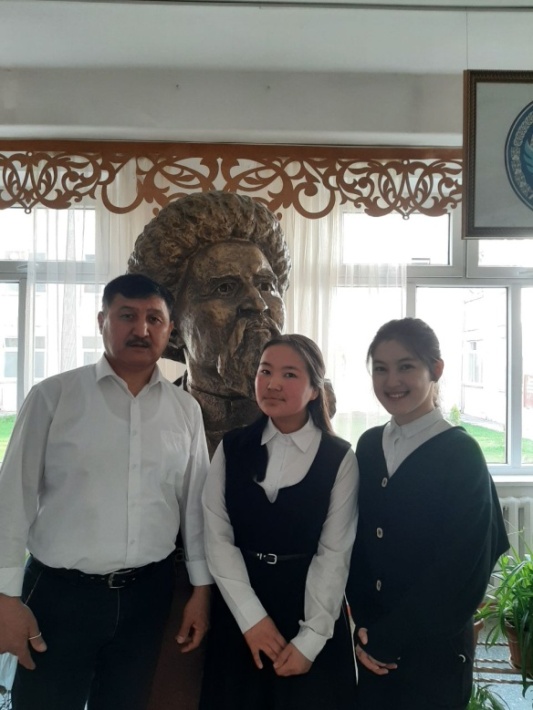 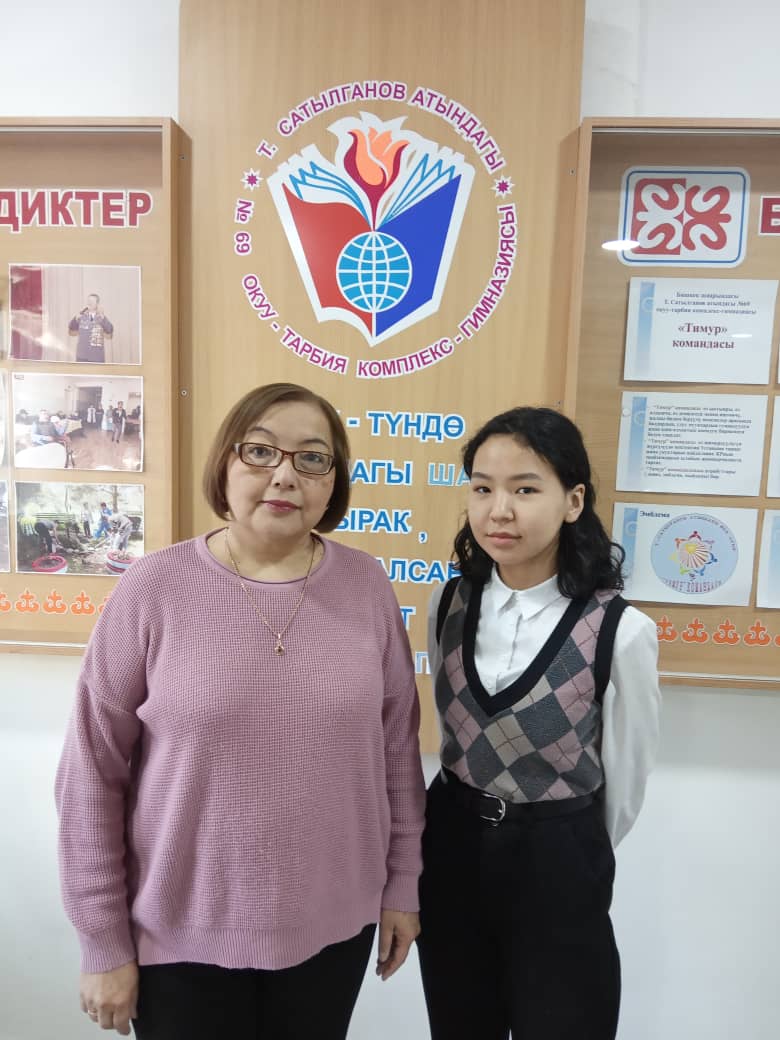 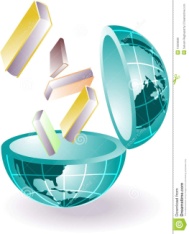 Чет тилдер олимпиада -2021
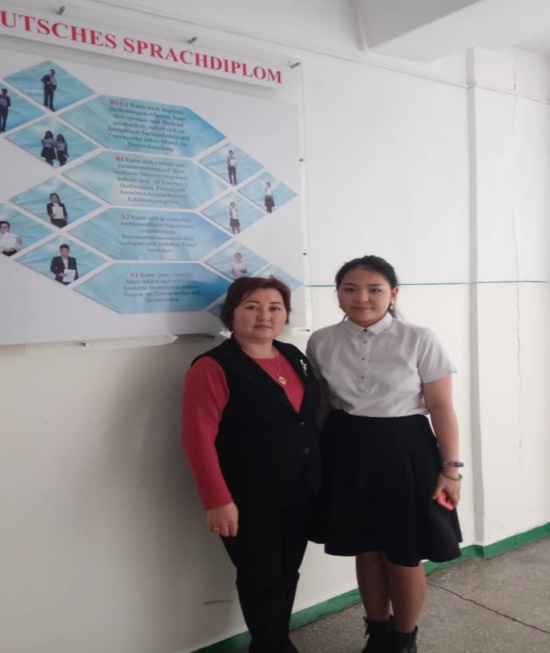 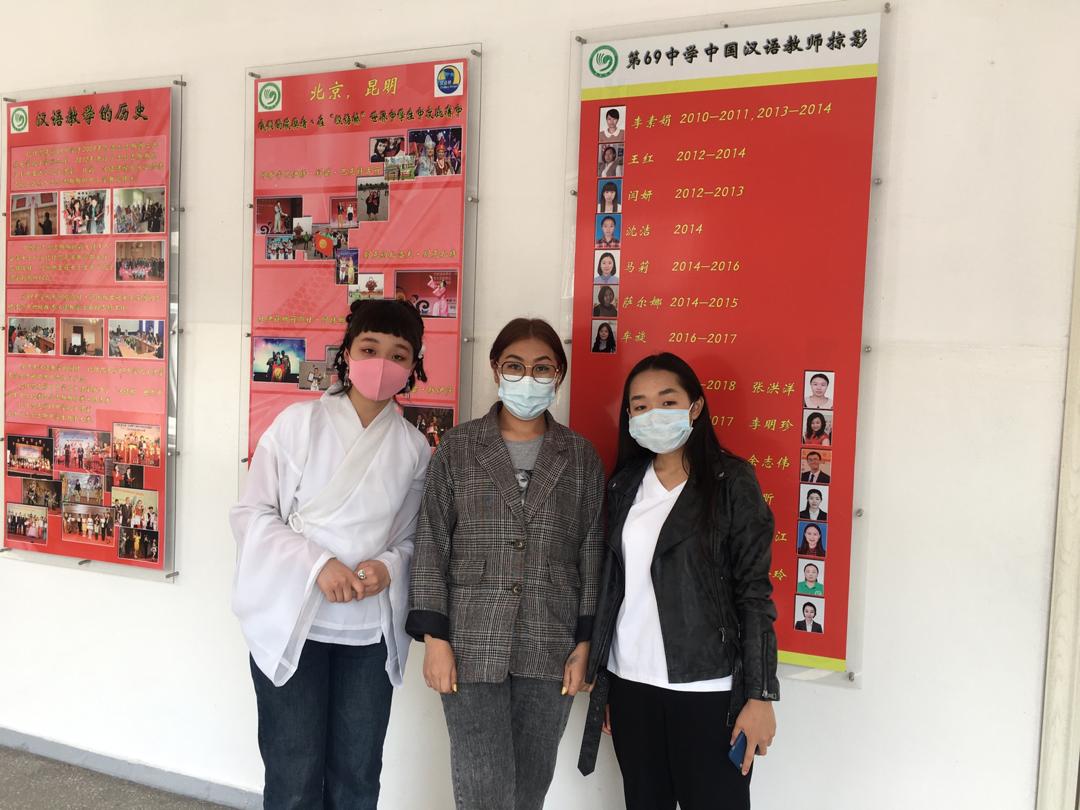 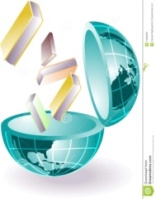 Шпрах диплом -2021
В 1, В 2, С 1 Тил дипломдору гимназия үчүн абдан жемиштүү болду.
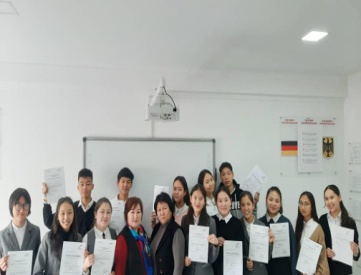 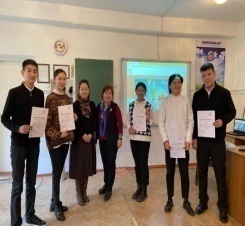 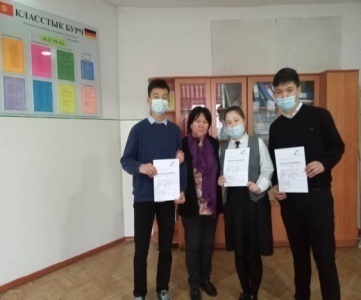 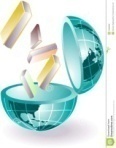 Республикалык «Китеп окуу» сынагы
Немец тилинен сынакта 10-Г кл окуучусу Тулекова Махабат  2-орунга ээ болду. Жетекчиси Ибираева С.А.
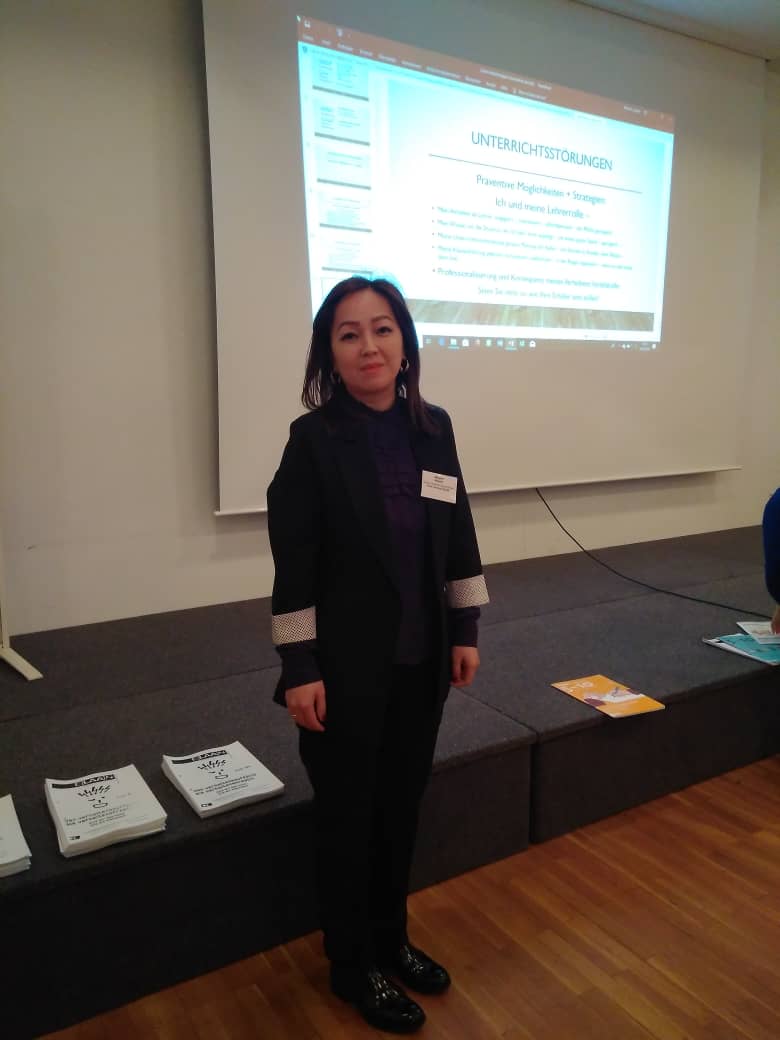 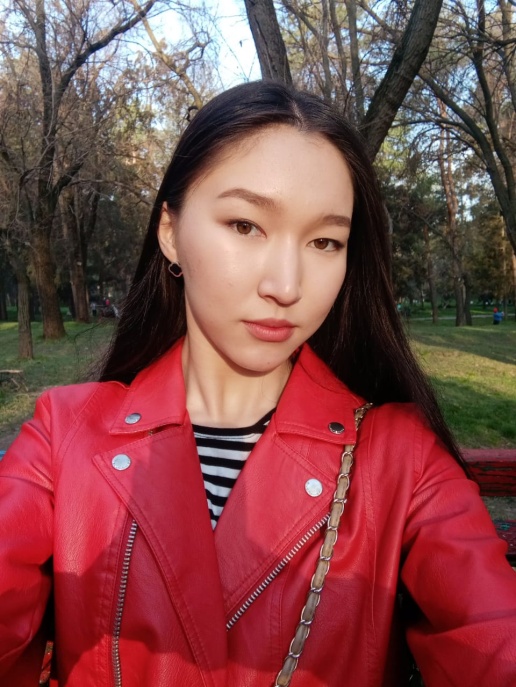 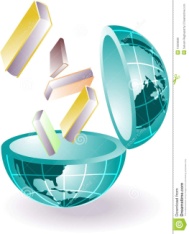 Шаардык изилдөө иши
11-А кл.  Узбеков Т. «Meldesh» мобилдик тиркемеси  деген темада 2-орунга, жетекчиси Байшериева Р.К. ,  
11-А кл. Кадыралиева А.К  «Энергетикалык суусундуктар:карызга энергия» деген темада  , жетекчиси Айдаралиева К.С. 3-орунга ээ болушту.
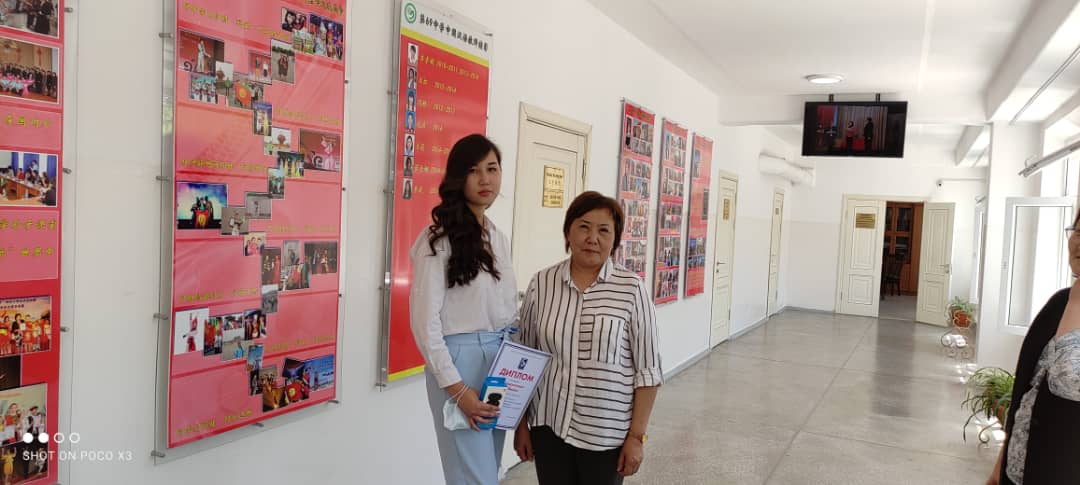 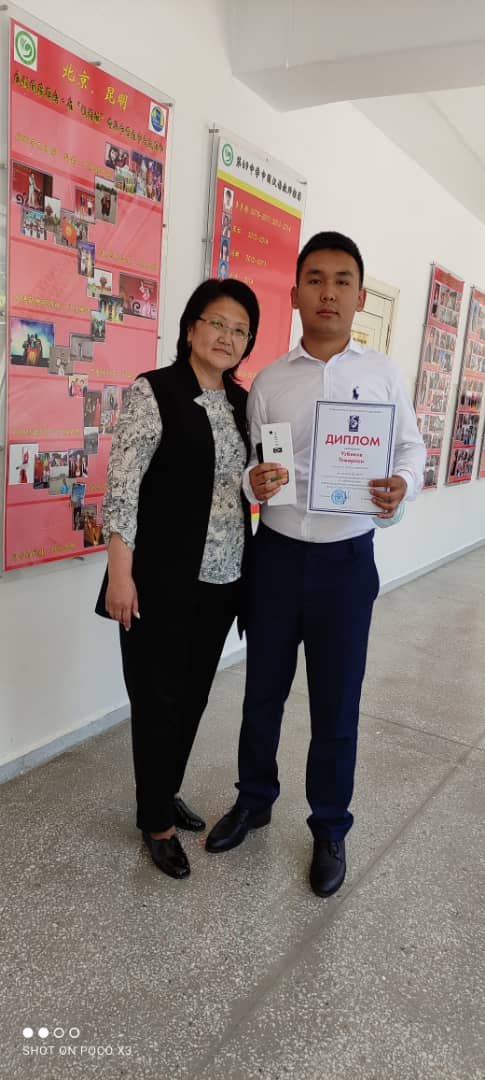 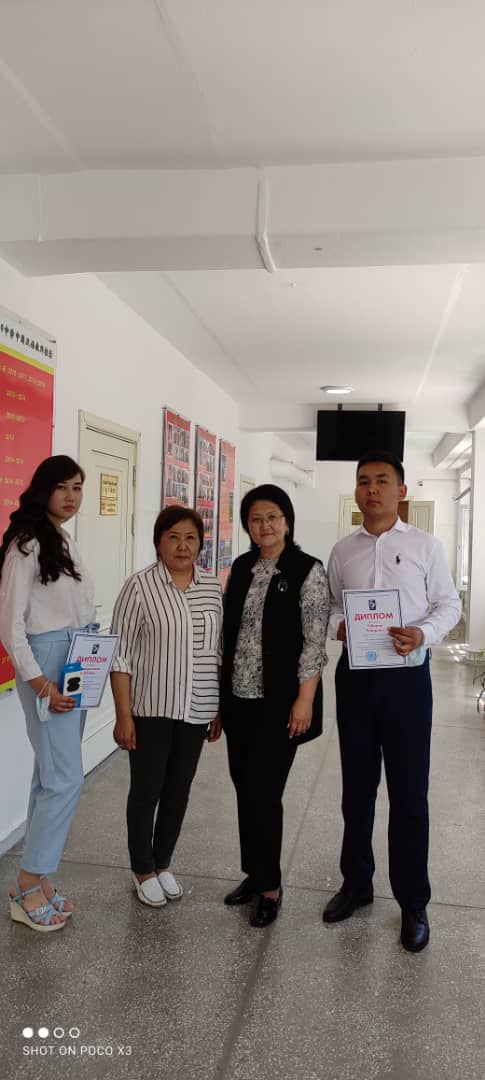 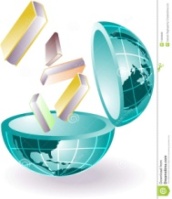 Волонтер-мугалимдер №69 гимназиясында кызматта
Немец тилинен 1 волонтер Юлиа  Швирц ;
Кытай тилинен Конфуций институту тарабынан берилген  2  волонтер: Лан Линг,  Ван Вей;
Кыргызстандагы Кытай Эл Республикасынын элчилиги тарабынан   КЭРнын атуулу        ъ  1 мугалим –волонтер иштеп жатат.
КРнын  Корея Республикасынын элчилигинин  Бишкек  шаарындагы  “Корей окутуу борбору” 1 волонтер: Ким Хеджин.
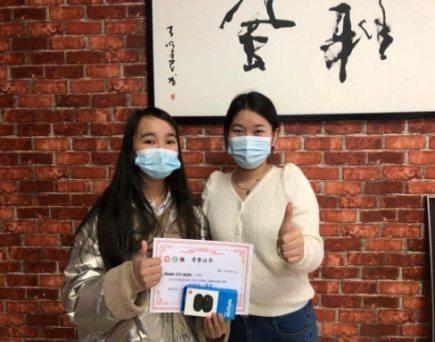 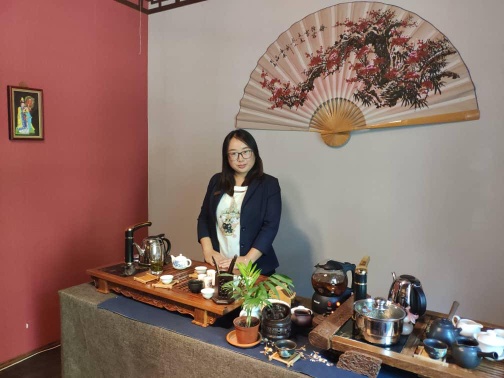 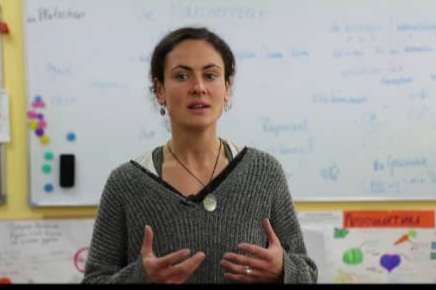 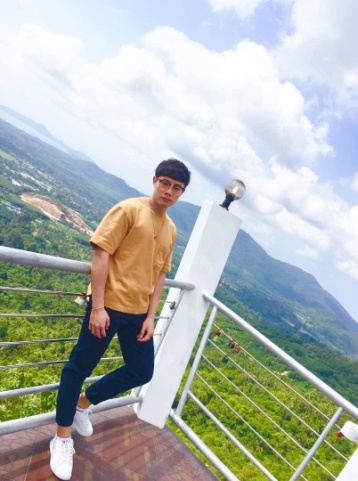 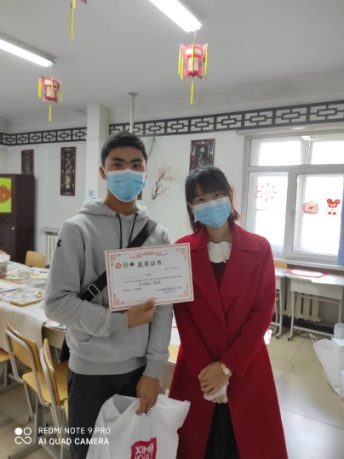 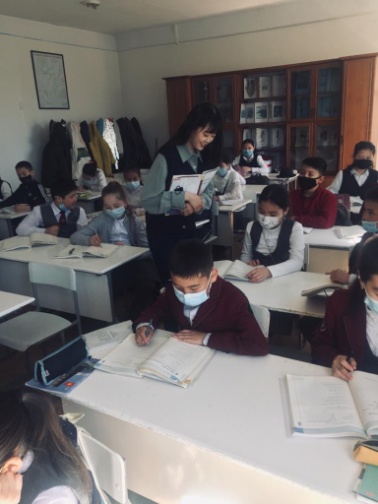 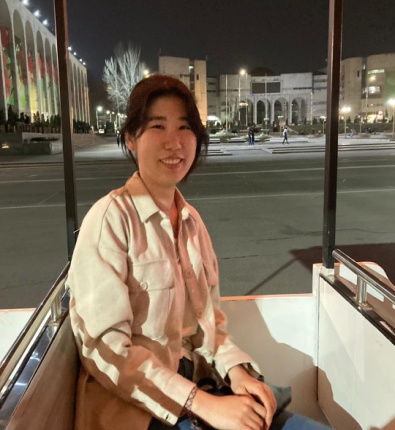 Шеньян политехникалык университети Жайында 44 окуучу онлайн окушту.
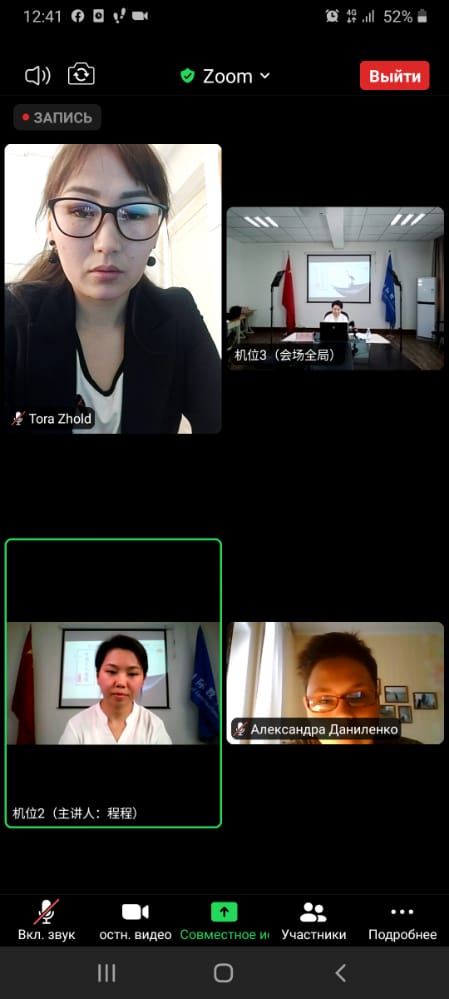 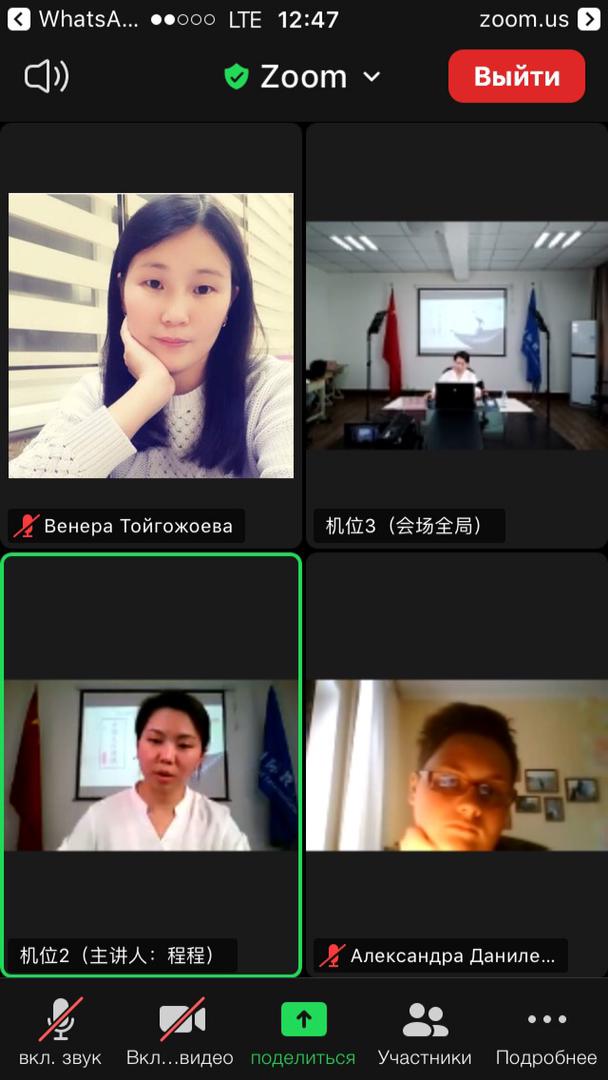 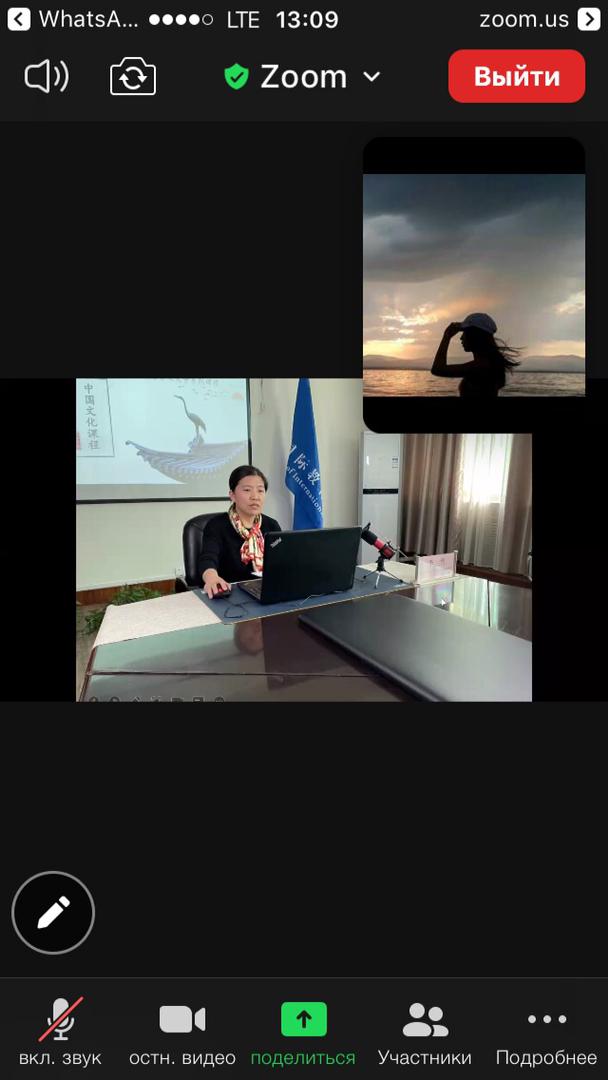 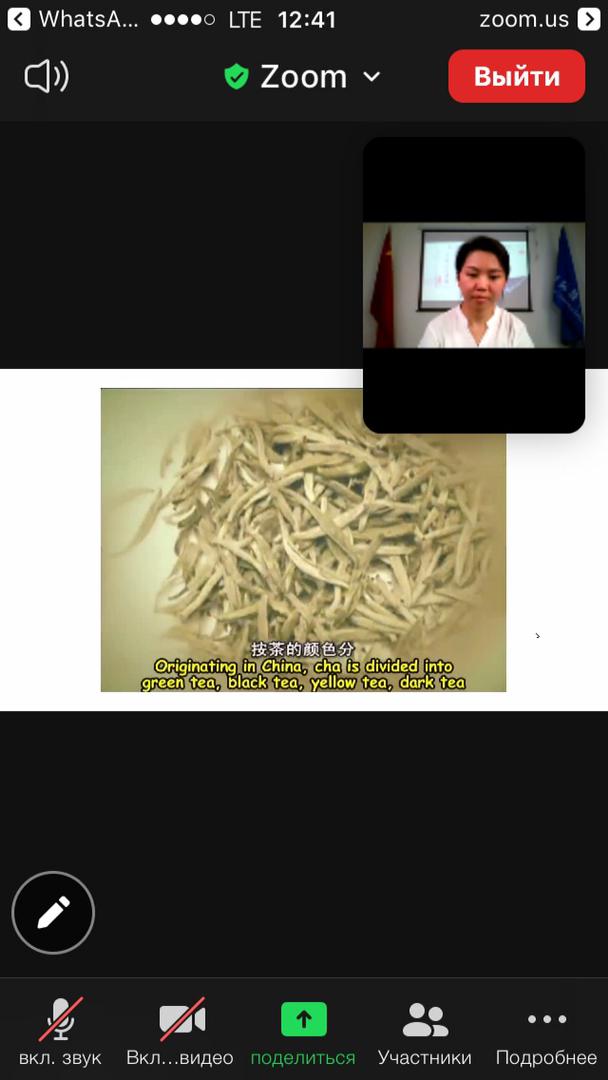 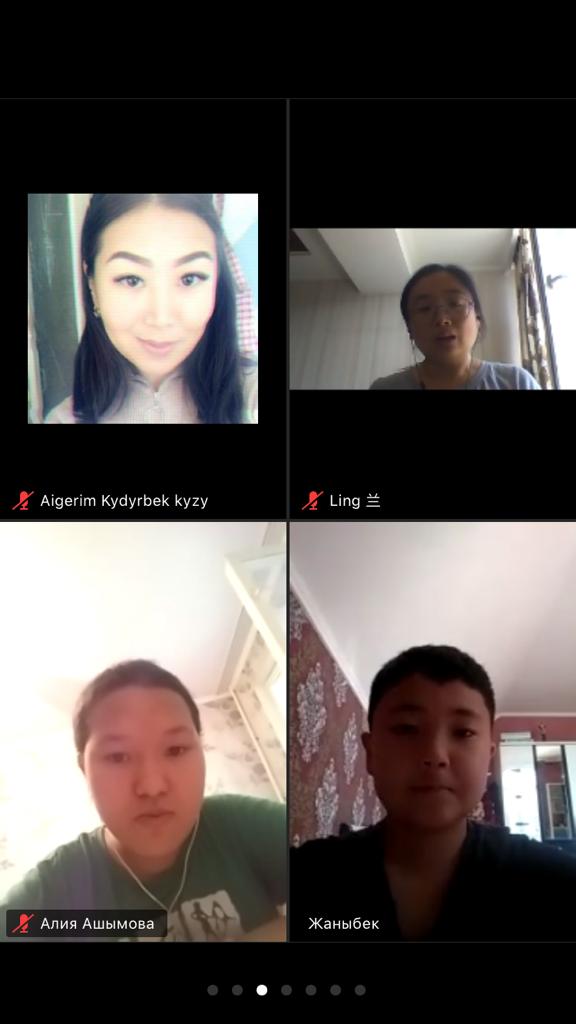 Республикалык "Кытай достук көпүрөсү"-2021
10-В кл. окуучусу Чолпон кызы Нурзат 2-орун.
Алгачкы ирет республикалык 14 жашка чейинкилердин арасында болду.  7- З кл. Эралкан кызы Айгине 1-орун,  жетекчиси Кыдырбек кызы Айкерим
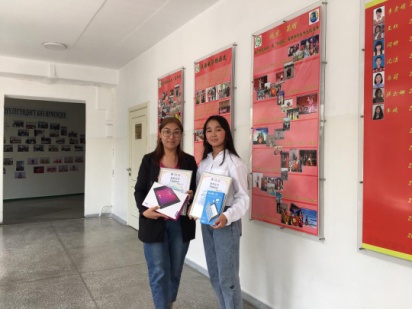 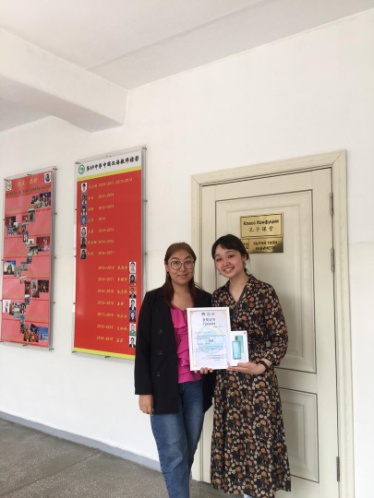 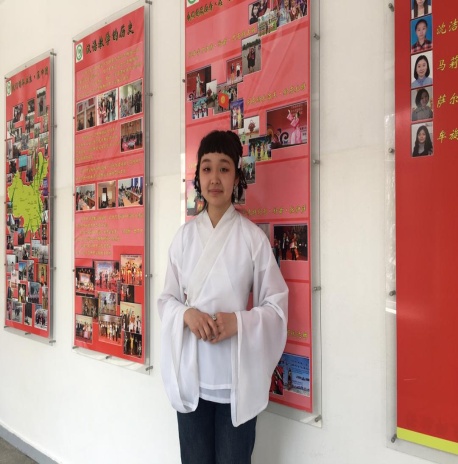 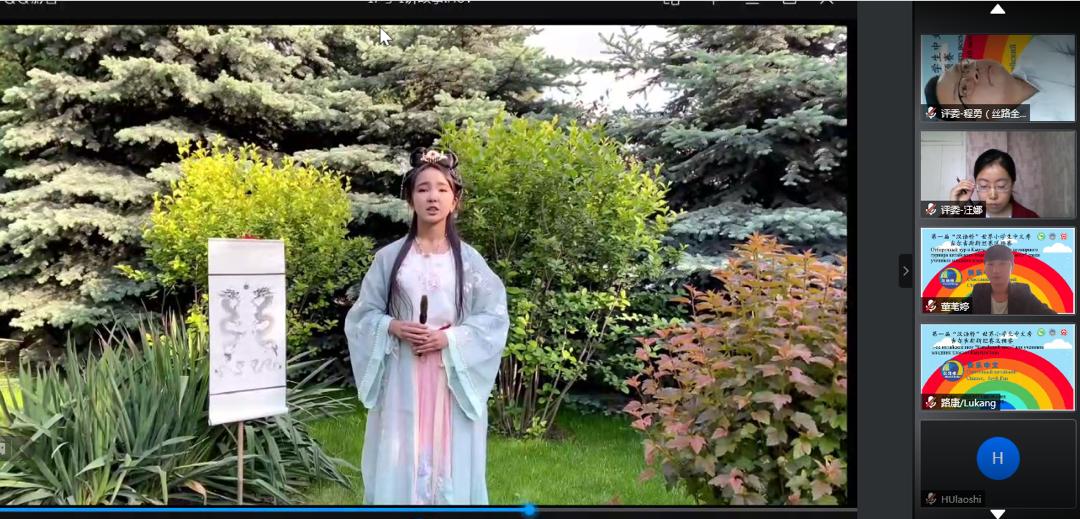 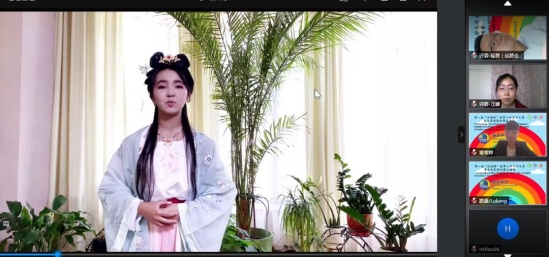 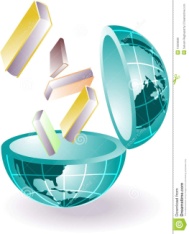 2020-2021-окуу жылы. Бүтүрүүчүлөр Кытайга
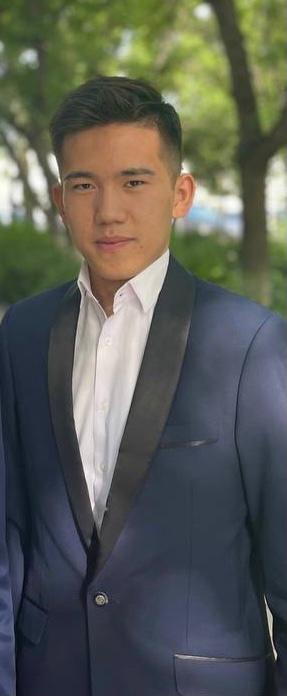 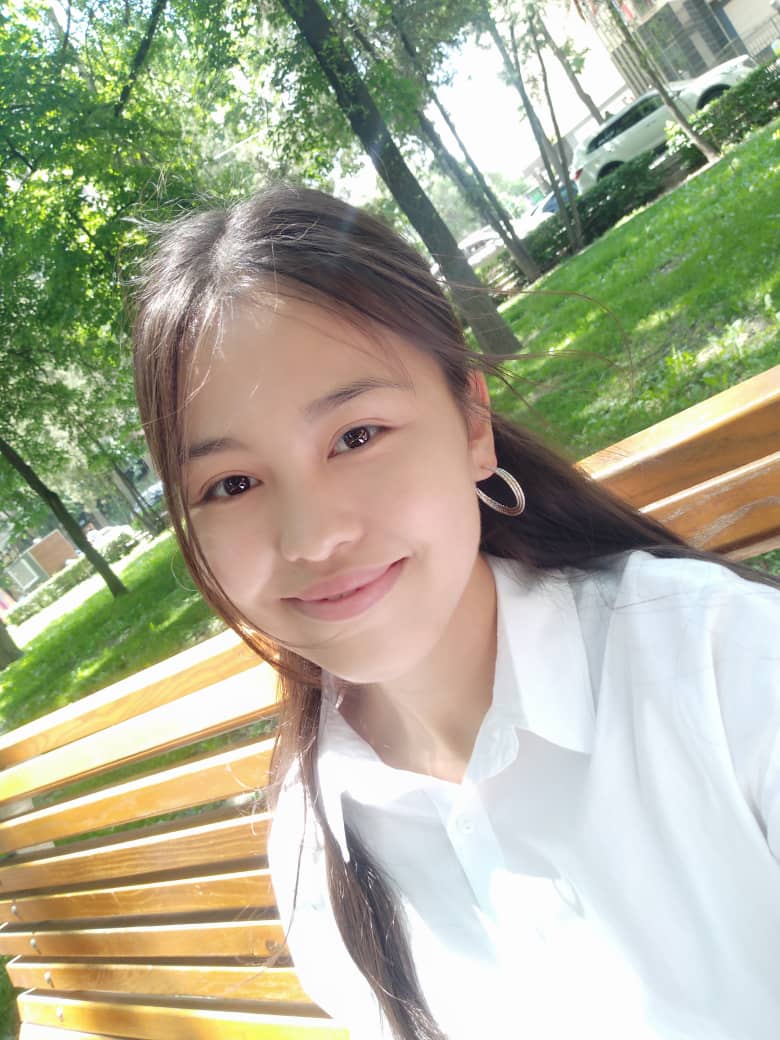 Дуванаев Амантур
Пекин шаары
Асангулова Аяна 
Пекин шаары
Кубанычбекова Бермет 
Тяньцзинь шаары
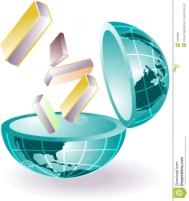 Бүтүрүүчүлөр эл аралык окуу жайларда
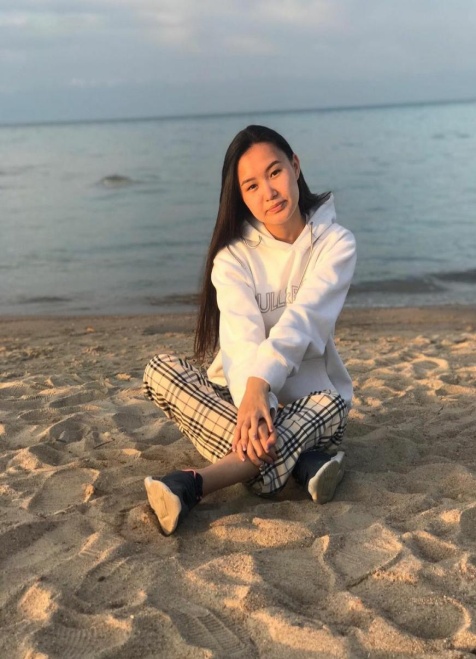 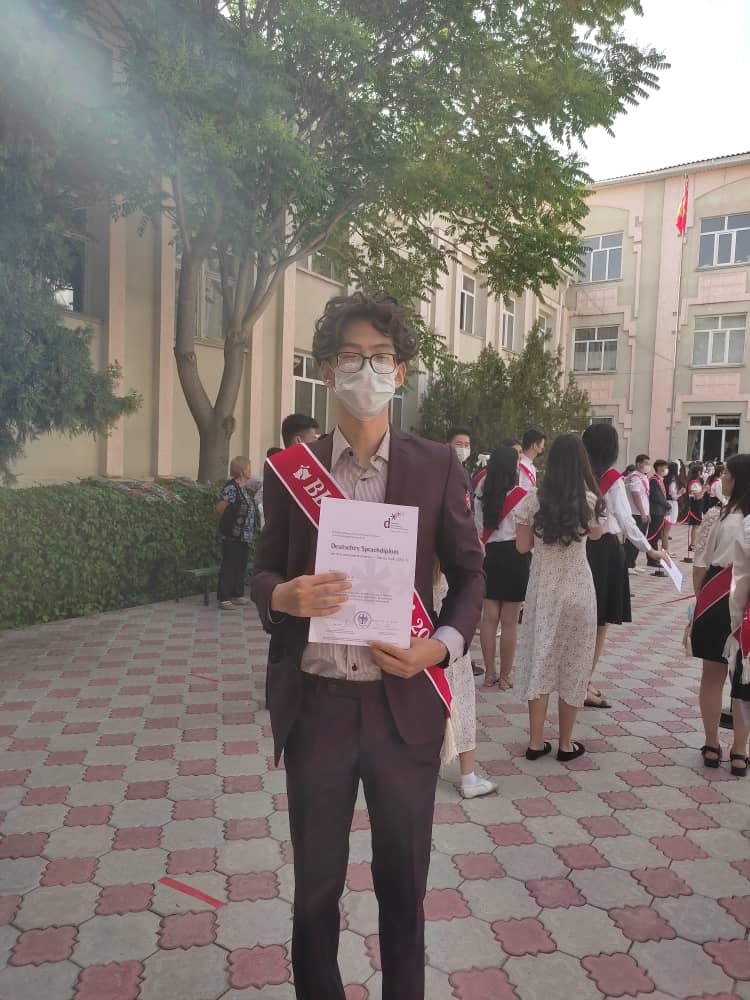 Муратбекова Касиет
Чехия
Жолдошбеков Аман
Хемниц
Жакыпова Касиет
Москва
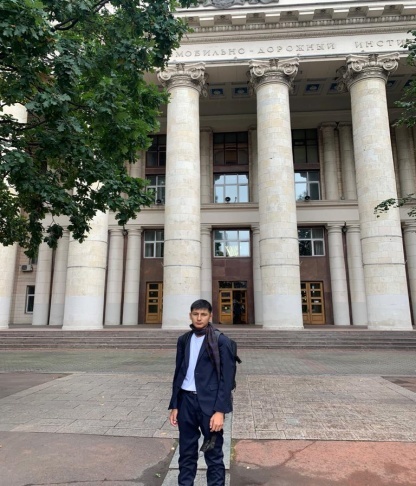 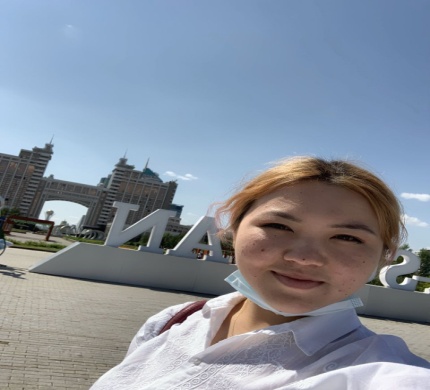 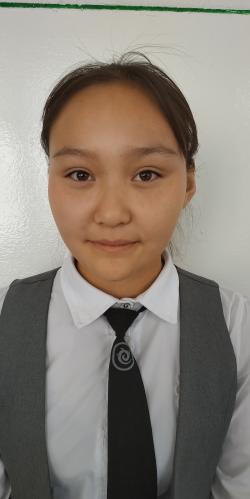 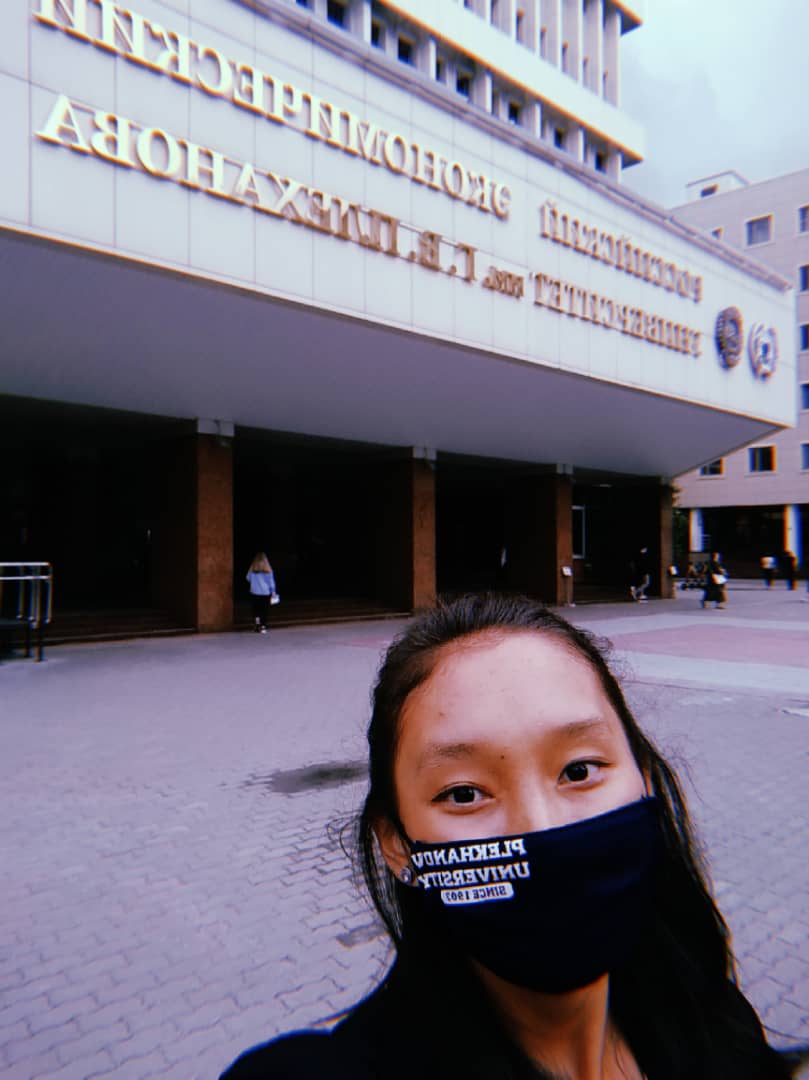 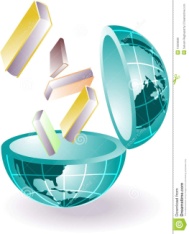 Юсупжанов Атабек
Москва
Теңиз кызы Аделина
Словакия
Кадырова Элнура 
Чехия
Русланбекова Айназик 
Москва
Корей тилинен учурда жергиликтүү  1 мугалим, 1 волонтер эмгектенет
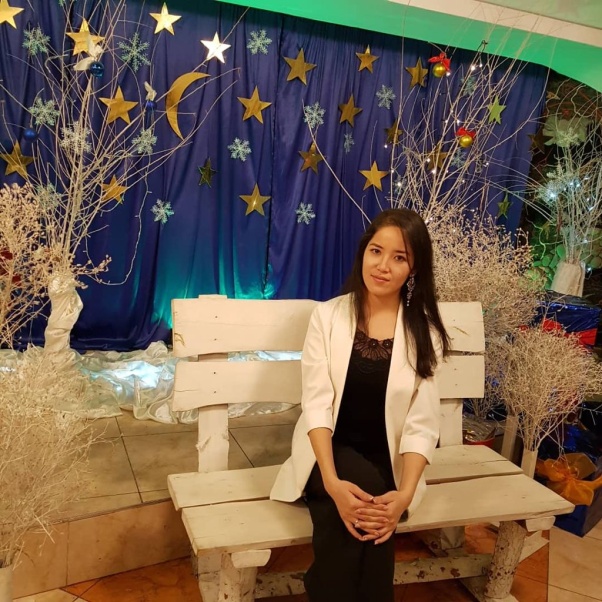 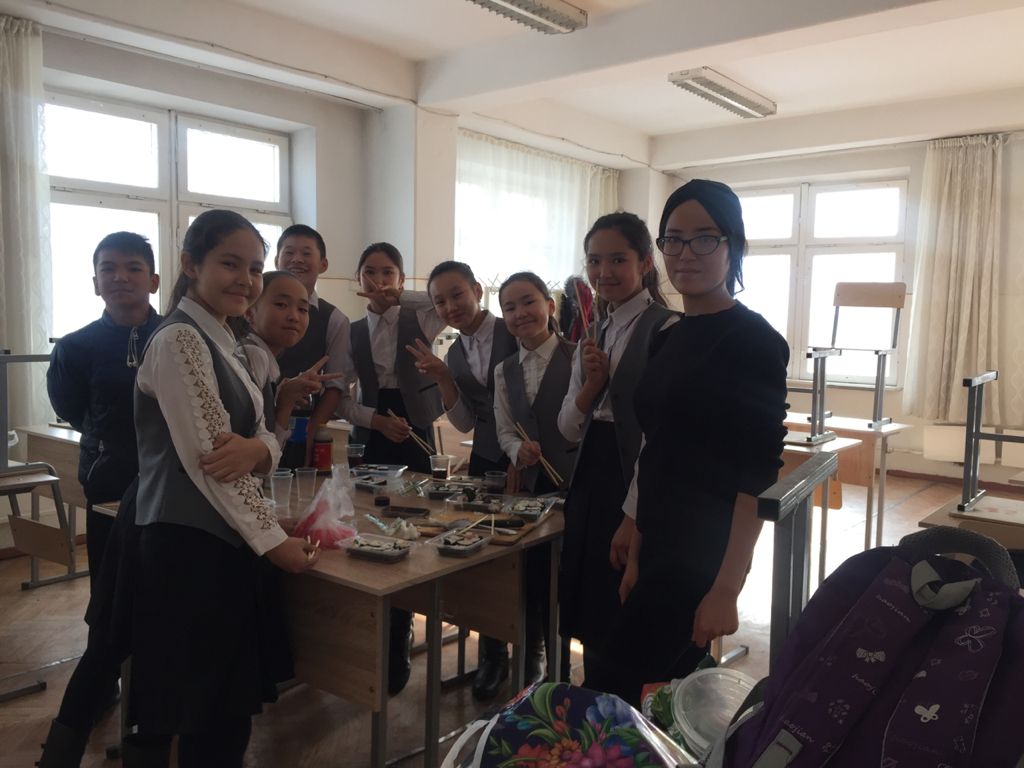 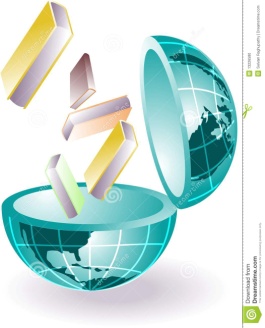 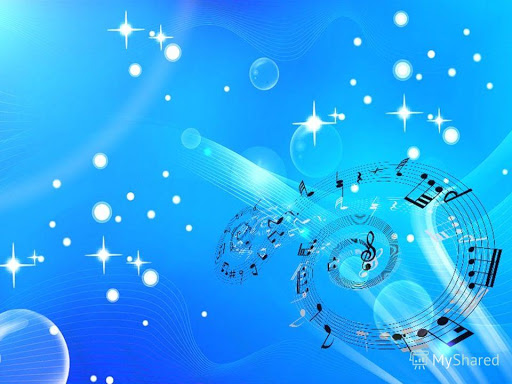 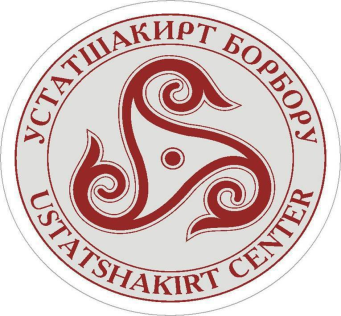 Фольклор
Фольклор
Чопо чоор
Чопо чоор
Фольклор
Чопо чоор
Темир ооз комуз
Темир ооз комуз
Манас таануу
Манас таануу
Комуз
Комуз
Комуз
Вокал
Вокал
Дастан
Дастан
Дастан
Ийримдер
Актердук чеберчилик
Актердук чеберчилик
Бий
Хор
Тогуз коргоол
Аспап жасоо
Кикбоксинг
Шахмат
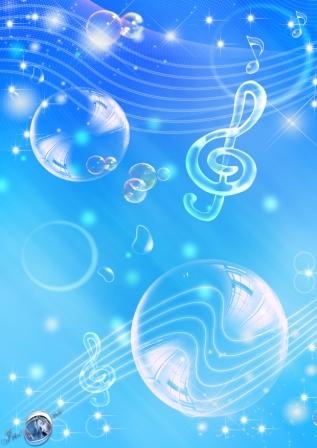 Ийримге катышкан окуучулардын 
жетишкендиктери2020-2021-окуу жылы
1. Кыргыз Республикасынын «Аймактарды өнүктүрүү», «Балдарды коргоо» жылына карата «Бала чак-2021» эл аралык конкурс-фестивалда  «Эргиме» фольклор ансамбли -                I орун, I даражадыгы диплом. Жетекчиси Токсонбаева Нурпейил.
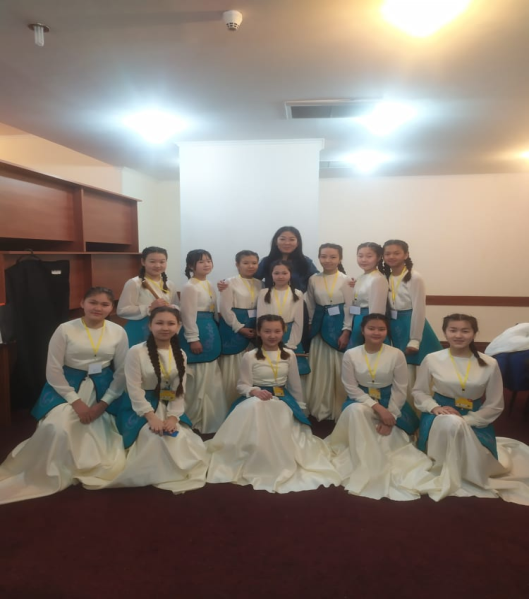 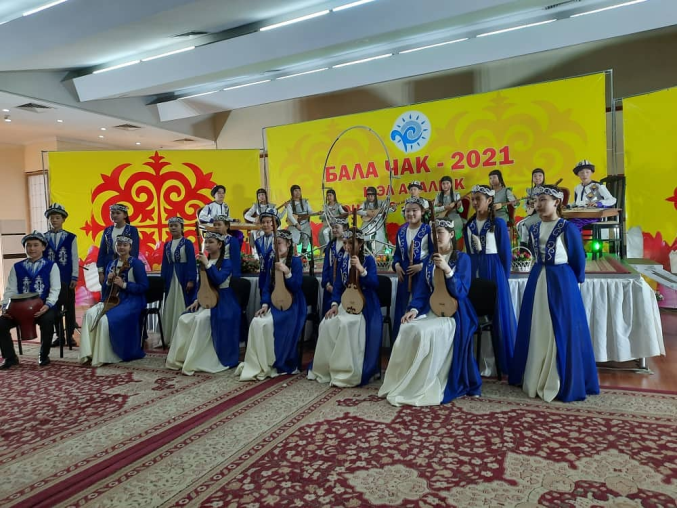 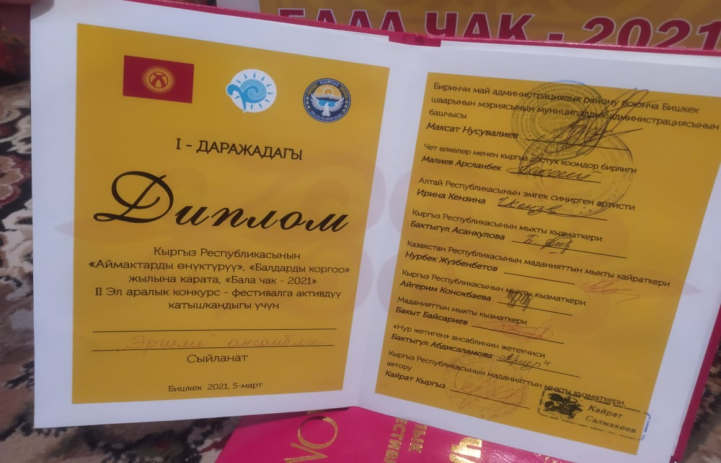 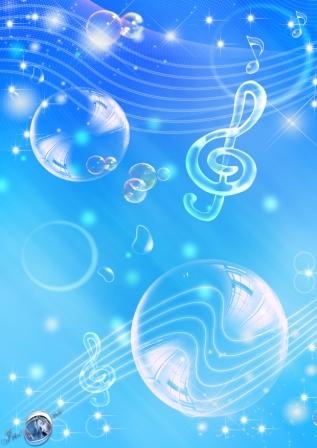 2.«Мен Кыргызстандык экениме сыймыктанам!» шаардык конкурсунда Русланбекова Аруузада III орун, Бишкек шаардык мэриясынын Билим Берүү башкармалыгынын грамотасы. Жетекчиси, Азат уулу Акыл.
 3. «Мен Кыргызстандык экениме сыймыктанам!» шаардык конкурсунда Бейшеналиева Айтурган I орун, Бишкек шаардык мэриясынын Билим Берүү башкармалыгынын грамотасы. 
Республикада кызыктыруучу сыйлык.
Жетекчиси Токтобек кызы Беназира.
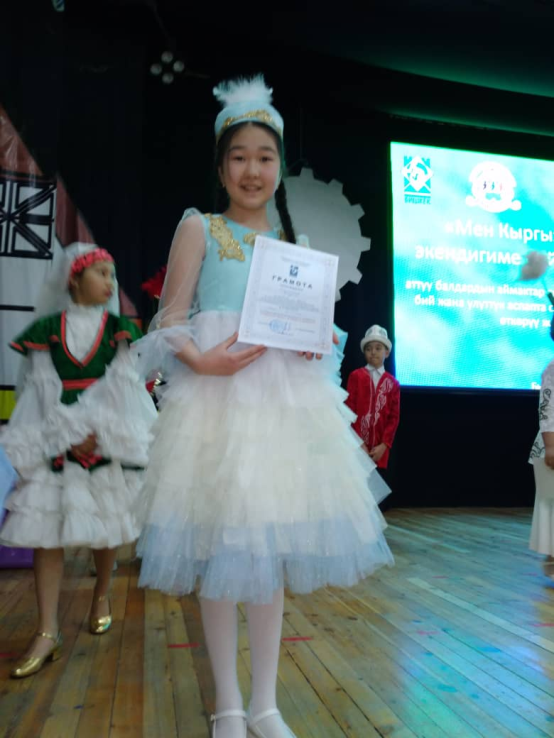 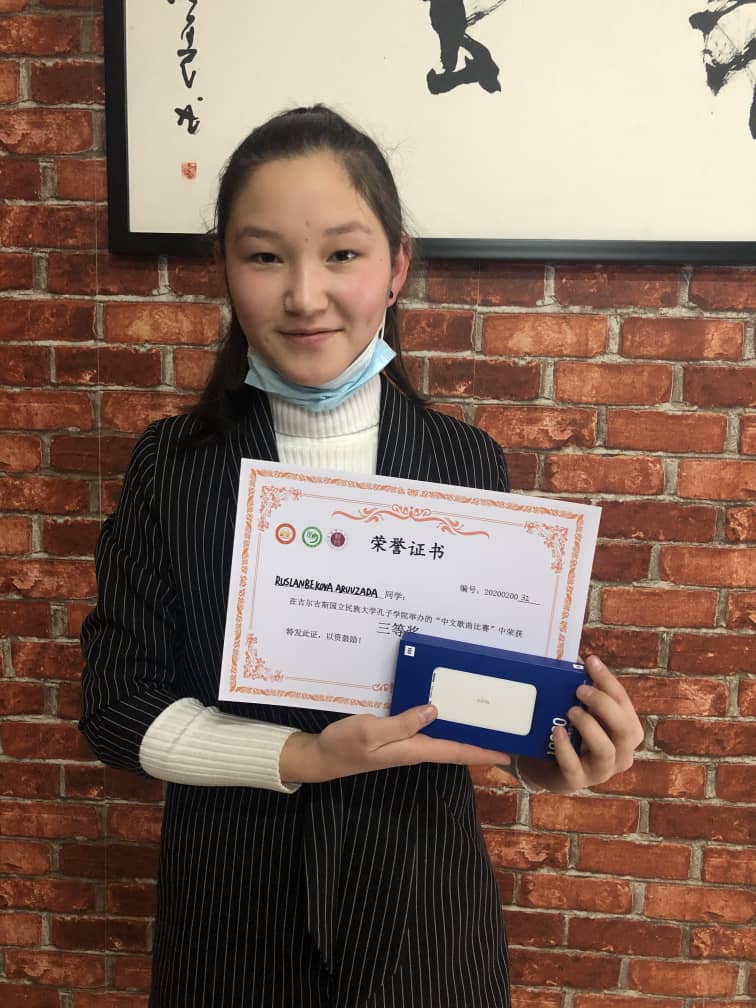 1. Мектеп лигасы» оюнунда, 
кыздар командасы райондо 2-орун, шаарда 3-орун
2. Спорт мектептери арасында шаардык спартакиадабалдар 2-орун, кыздар 2-орун

Машыктыруучусу Абдыкалыков Төлөн
Волейбол боюнча:
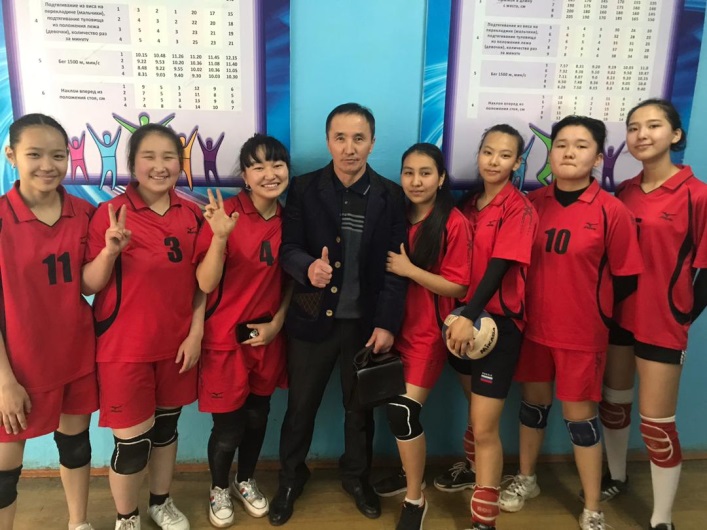 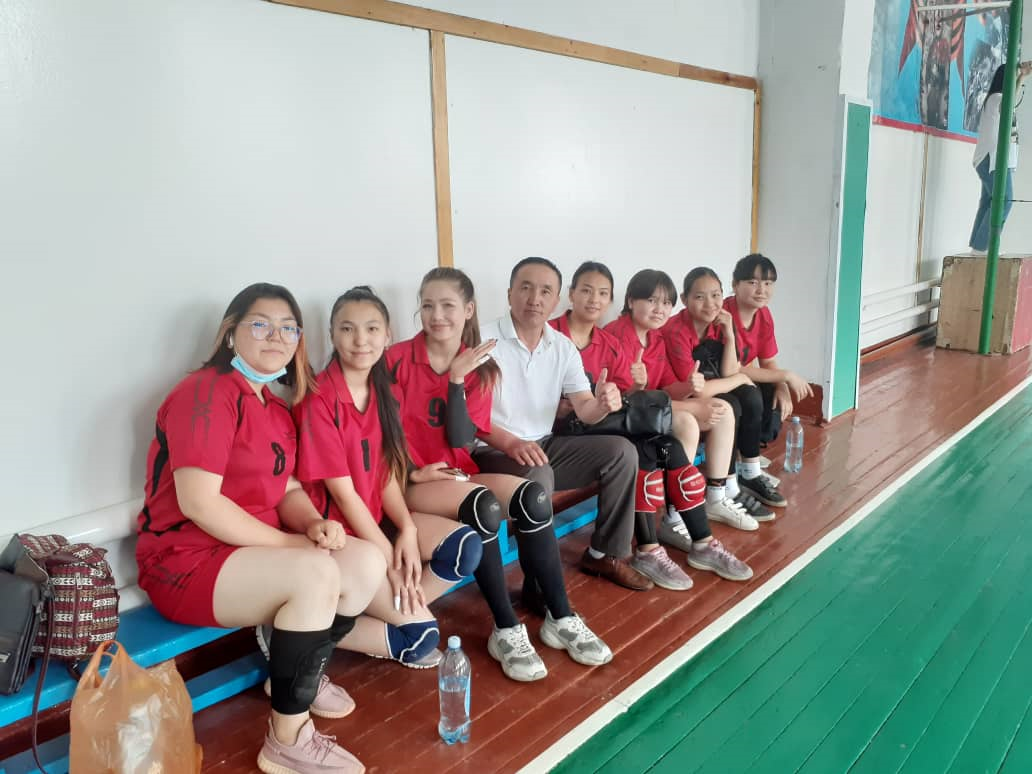 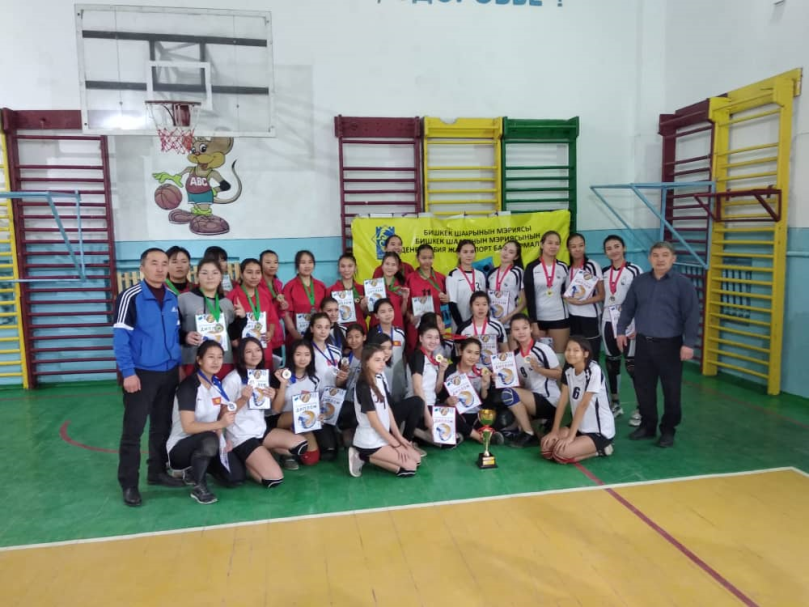 Футбол боюнча:
«Мектеп лигасы» оюнунда райондо 1-орун. 
Машыктыруучусу  Шабданов Мирбек.
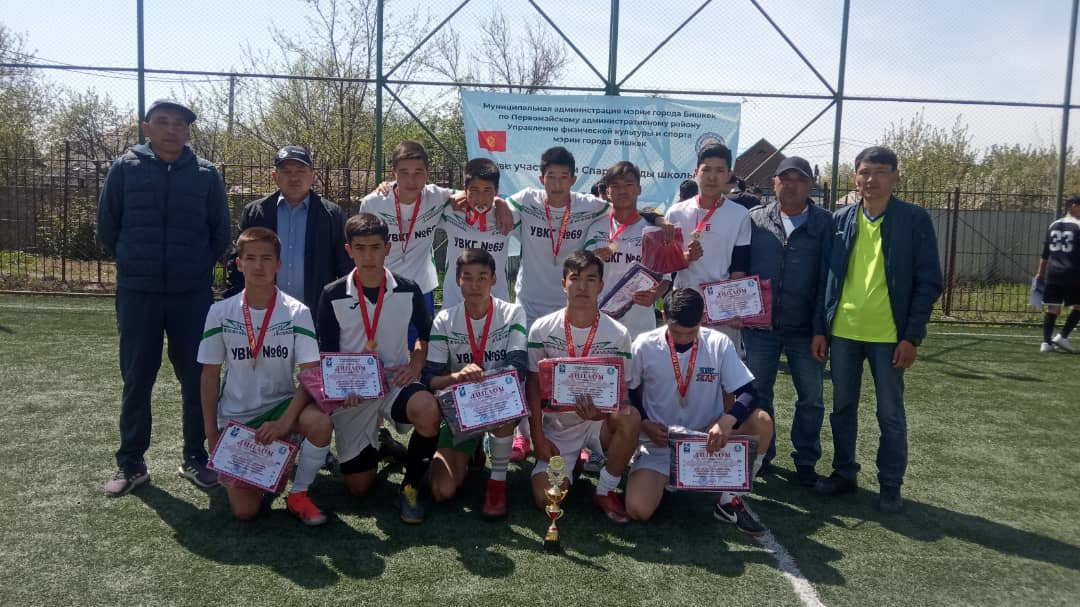 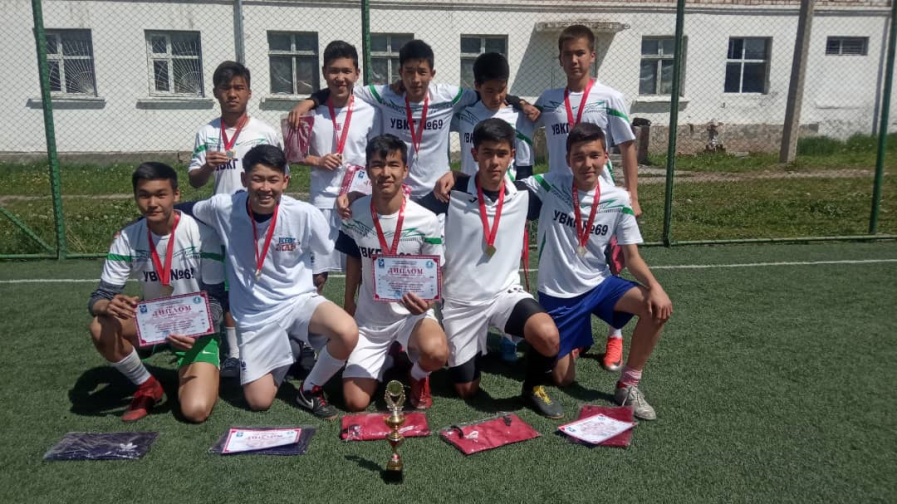 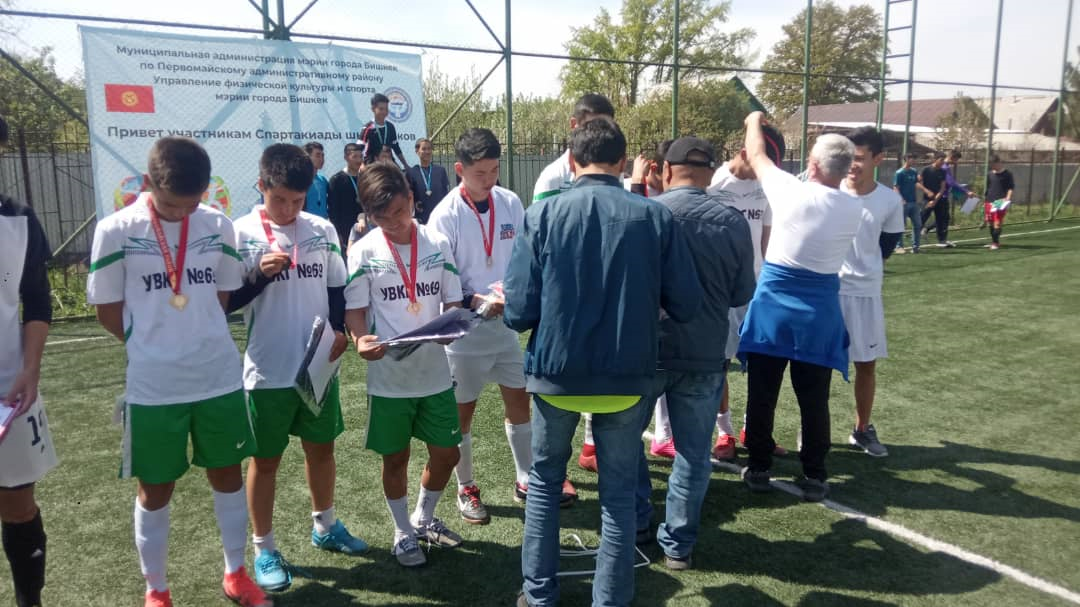 Шахмат боюнча:
Бишкек шаарындагы Б.О.С.М нин "Дене тарбия күнүнө" карата өткөрүгөн  квалификациялык турнирде:
1. Даниярова Алия 2-орунду ээлеп 3 разрядды,  
2.Карыбеков Жакшылык 2-орунду ээлеп 4 разрядды официалдуу турдо толтурду. 
Машыктыруучусу  Сагыналиев Рамиль.
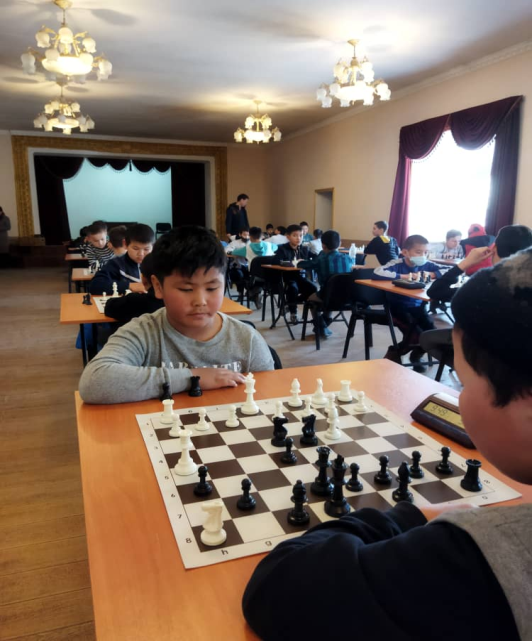 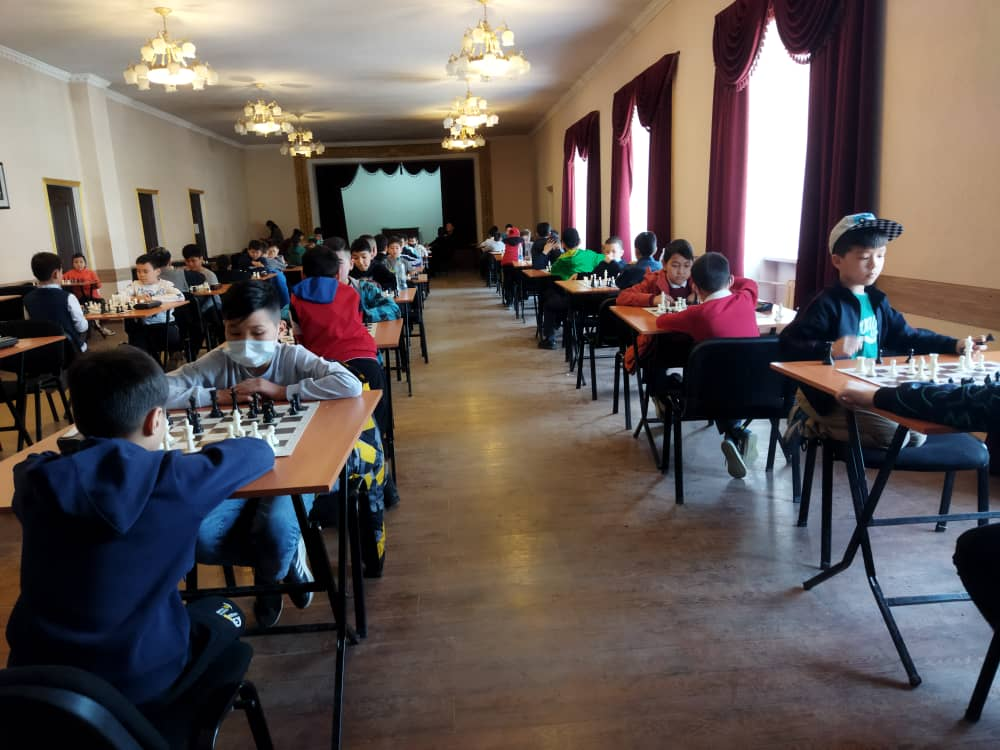 Тогуз коргоол боюнча:
Чолпон ата шаарында 5-августтан 12-августка чейин Кыргыз Республикасынын эгемендүүлүгүнүн 30 жылдыгына карата 20-кылымдын эң мыкты  тогуз коргоолчусу Ө.Касымакуновдун элесине арналган тогуз коргоол  боюнча Эл аралык таймаш болуп өттү. Таймашта 8-Ж классынын окуучусу Сабыралиева Сезим 2-орунга ээ болду.
Машыктыруучусу,  Сагынбекова Жаңыл.
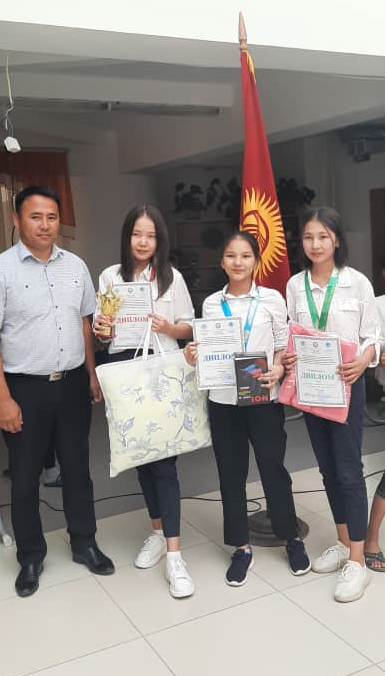 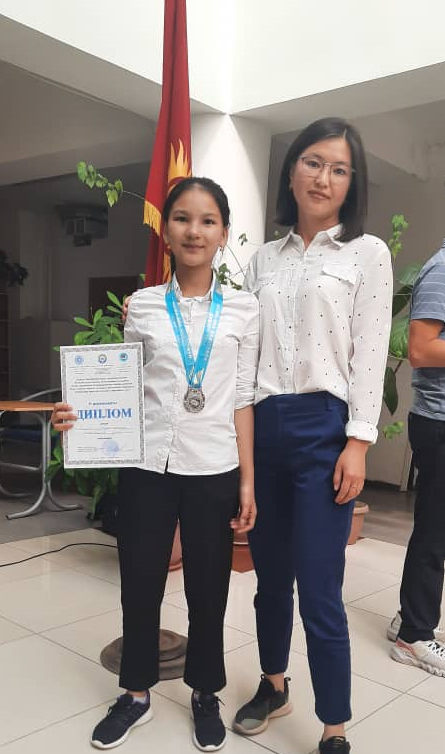 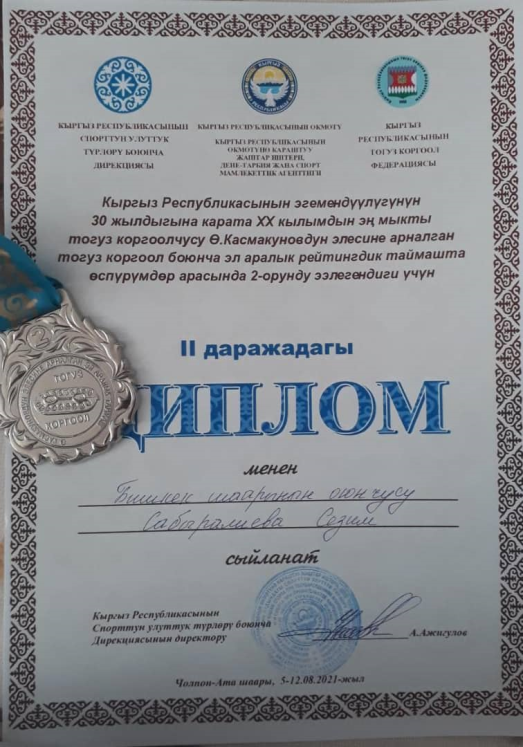 КОШУМЧА АКЫ ТӨЛӨП ОКУТУУЧУ САБАКТАР 
2021-2022-окуу жылы
Кошумча билим берүү сабактарынын максаты- окуучулардын билим сапатын жана жетишүүсүн жогорулатуу, окуучуларды ЖРТке даярдоосу, чет тилдерди өздөштүрүү менен бирге эл аралык стандарттагы  “Тил дипломуна” ээ    болуу,  
райондук, шаардык, республикалык  олимпиадаларга, проекттик иштерге катыштыруу. 
Биздин жана чет өлкөдөгү ЖОЖ тапшыруу үчүн, багыттуу окутууну күчөтүүнү талап кылат.(мисалы: ЖРТ үчүн математика, чет тилдер үйрөнүү менен окуу жана иштөө)
“Бекитемин”
Кыргыз Республикасынын Билим берүү жана илим министрлиги №1465/1 буйрук,  2021 ж. 23.08.
2021-2022-окуу жылына мамлекеттик муниципалдык жалпы билим берүүчү уюмдары тарабынан көрсөтүлүүчү кошумча билим берүү кызматтарына баалардын прейскуранты (саатына сом менен)
Башталгыч класстарда
 (1-3- класстар)
Башталгыч класстарда
 (1-3- класстар каникул болгон айларга)
Башталгыч класстарда
 (4- класстар)
Башталгыч класстарда 
       (4-класстар каникул болгон айларга)
5-11- класстарда
5-11- класстарда
(каникул болгон айларга)
Кошумча билим берүү кызматтарын банк реквизиттер:
Банк  центральное казначейство  
р/с  4402011243001804 
БИК  440001
Код платежа 1423 2400
Назначение: плата за оказание дополнительно-образовательных услуг  школьными учреждениями
«Күндөлүк»
 электрондук системасы
«күндөлүк» электрондук системасы кызматынын жардамы менен ар бир ата-эне, мугалим, окуучу тууралуу толук маалыматты электрондук тиркеме аркылуу ала алышат. балдарынын сабактардан канча баа алганын ата -энелер көрүп турууга мүмкүнчүлүк түзүлгөн. мындан сырткары, ата -эне кайсыл убакытта баласы мектепке кирип чыкканын, өздөрү кайсыл жерде жүрбөсүн көзөмөлдөп турса болот.
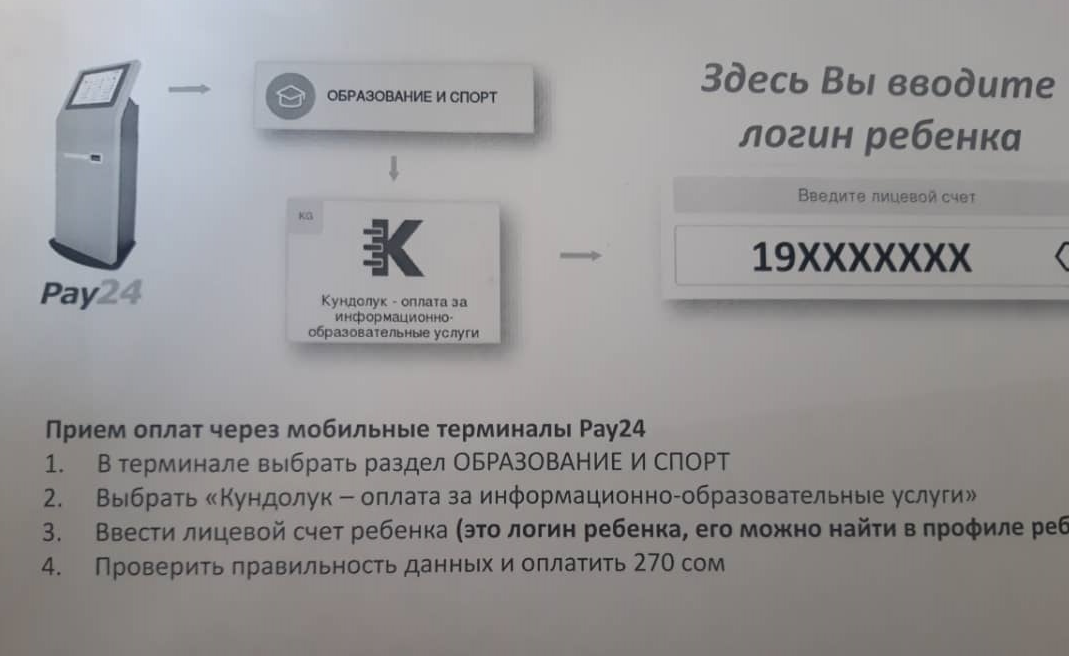